Sun's Energy & 
Climate Change
climate notes
page 3
©Mark Place, 2009-2010
 www.LearnEarthScience.com
Sun's Energy & Climate
According to the graph below, 
what wavelength 
of energy does the Earth 
receive in the greatest intensity?
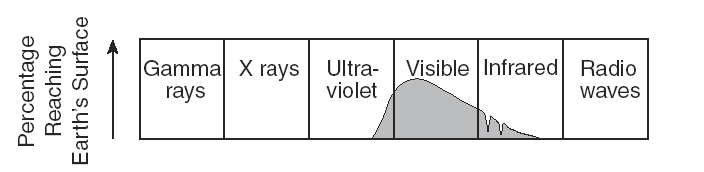 visible light
Sun's Energy & Climate
Name the primary gas
which absorbs ultraviolet (UV)
from the sun.
ozone
Sun's Energy & Climate
Name the three primary gases
which absorb infrared (IR) energy
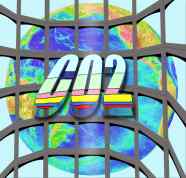 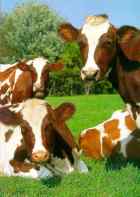 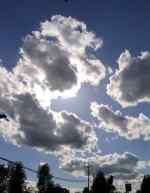 methane
water vapor
Sun's Energy & Climate
Why is the ozone
layer important?
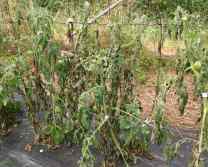 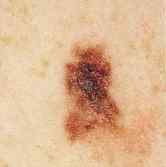 It protects the Earth from UV which damages crops and
causes cancer in humans.
Sun's Energy & Climate
Why is it warmer on a
cloudy night than 
on a clear night?
Clouds (H2O vapor) absorb IR energy radiated by the Earth.  On a clear night, the IR energy escapes back into space.
Explain the greenhouse effect.  
Include a diagram which shows the 
change in wavelength.
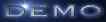 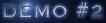 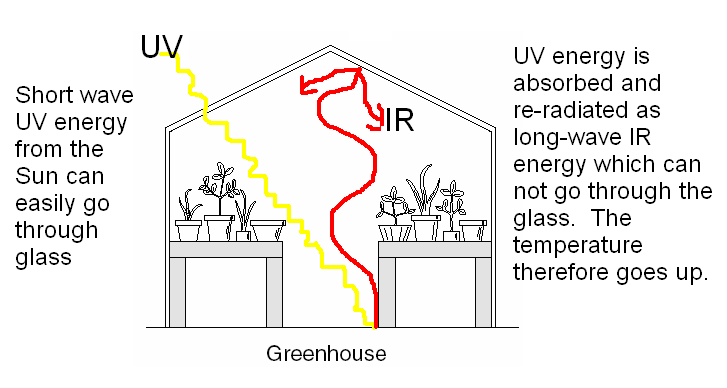 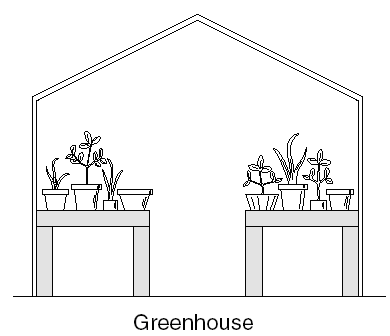 Apply It
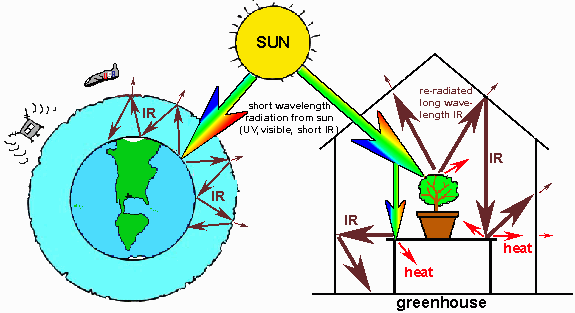 Just like a greenhouse, the gases in
 the atmosphere ---especially CO2 ---  
absorb re-radiated infrared energy.
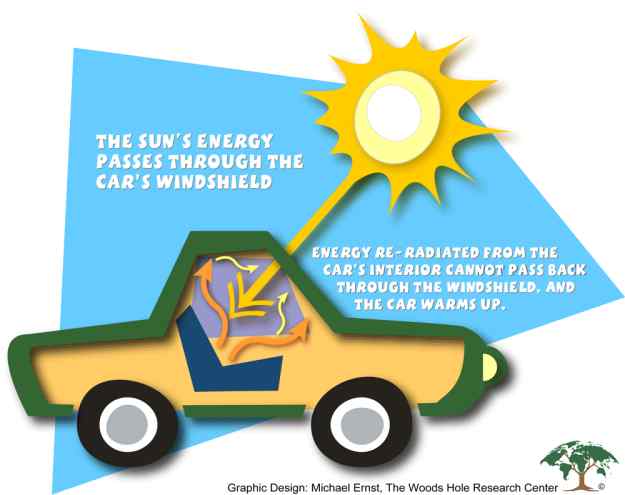 Climate Change
Ice Ages
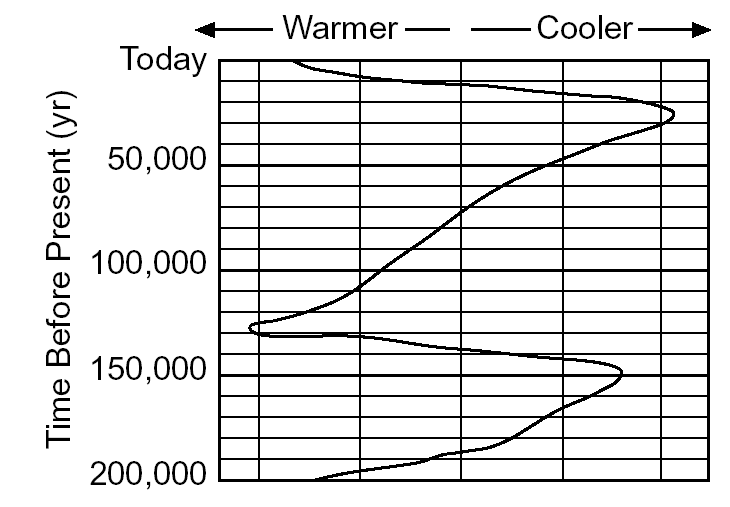 Ice Ages
Ice Ages are cyclic.

The last one occurred 
~12,000 years ago

The exact cause of 
what triggers an ice age
is not known
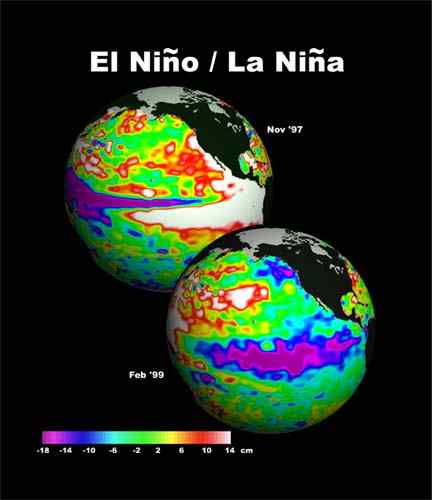 El Niño

A warming of the
Pacific Ocean.

Winters:
West = Stormy
South = Cold, wet
Northeast = warmer
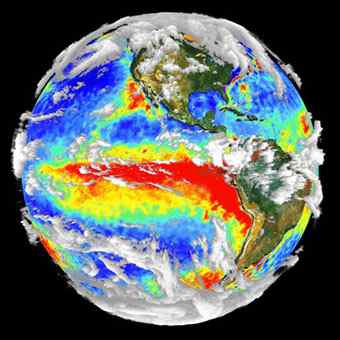 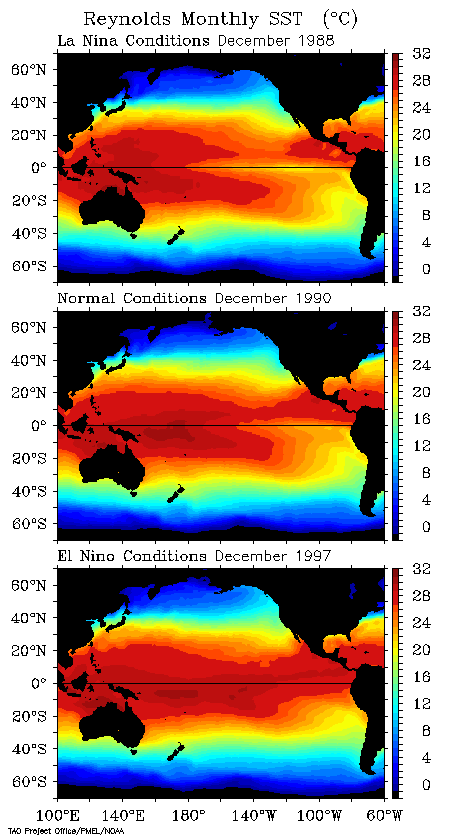 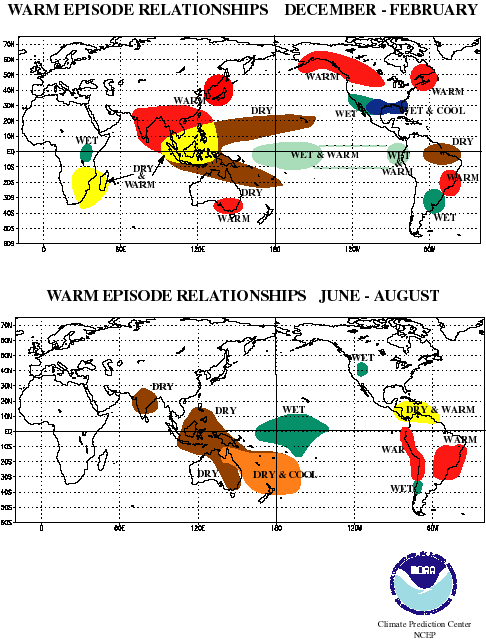 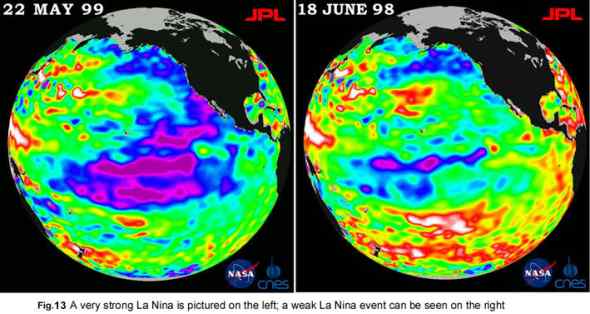 La Niña
A cooling of the Pacific Ocean.

Dry in southeast.  Cool, wet in northwest.
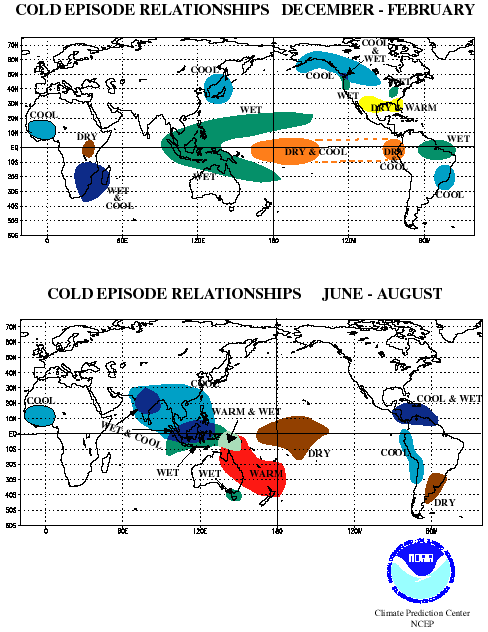 Global Warming
Average global temperatures 
are increasing.
Glaciers are melting.
Ocean levels are rising.
Warming is natural.

Humans are speeding up the process 
through increased levels of 
carbon dioxide (CO2)
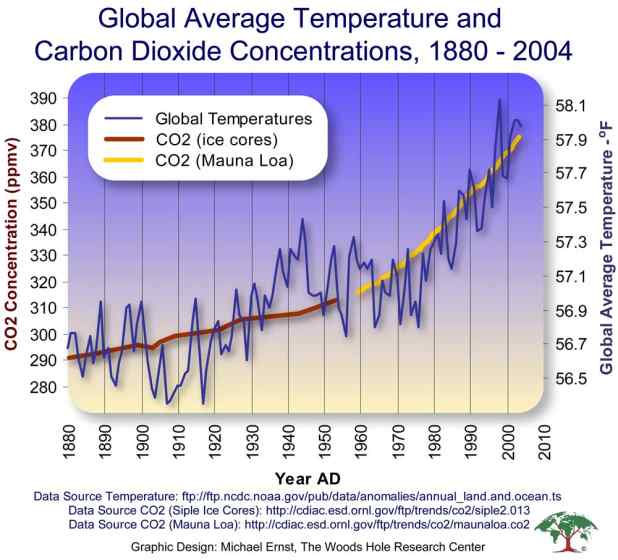 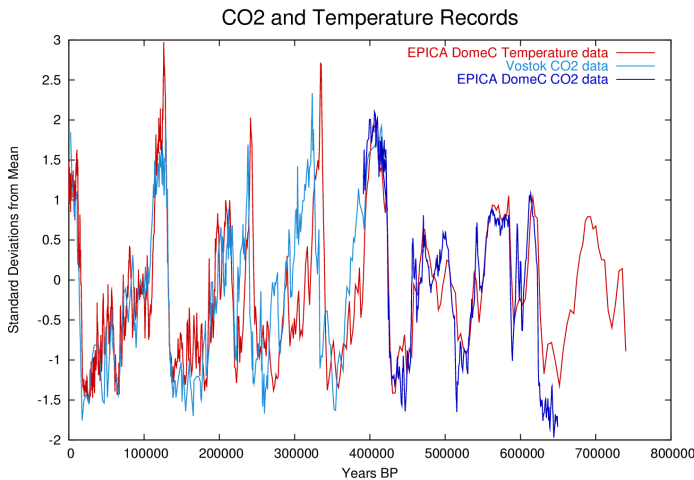 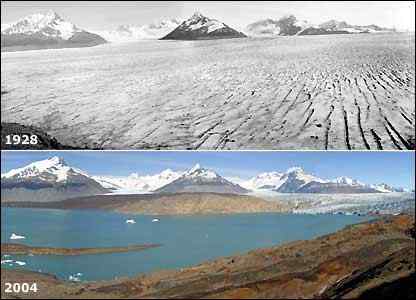 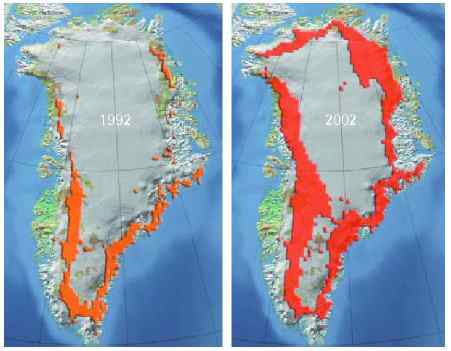 Mountain Glaciers
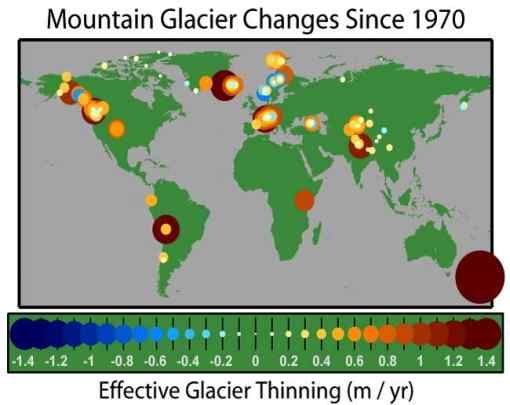 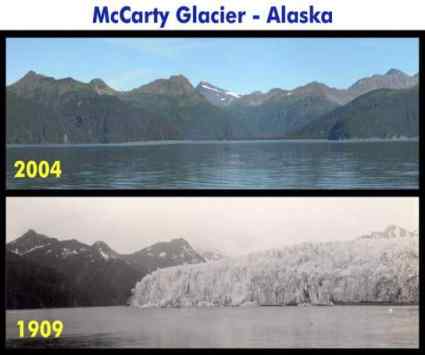 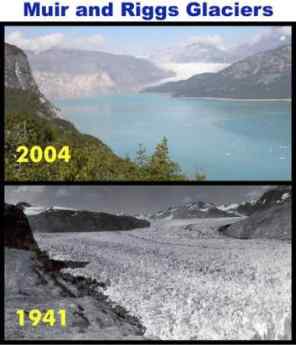 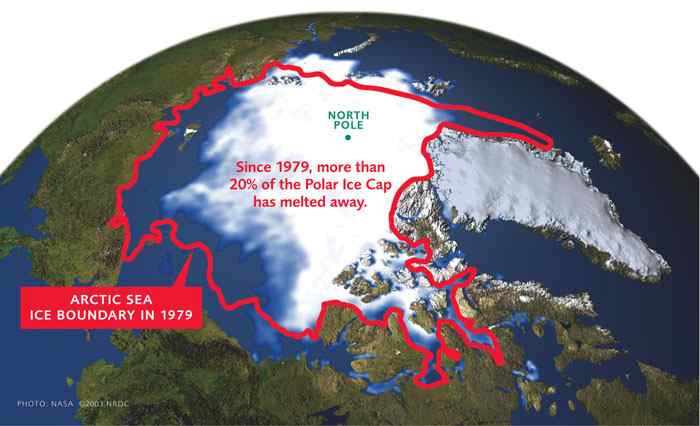